Agenda Item *
*Amend Ordinance to reference the overlapping streets of N Hampton Ave and N Kenton Blvd within the vacation area of N Hunt St (Ordinance; amend Ordinance No. 189319, VAC-10121)
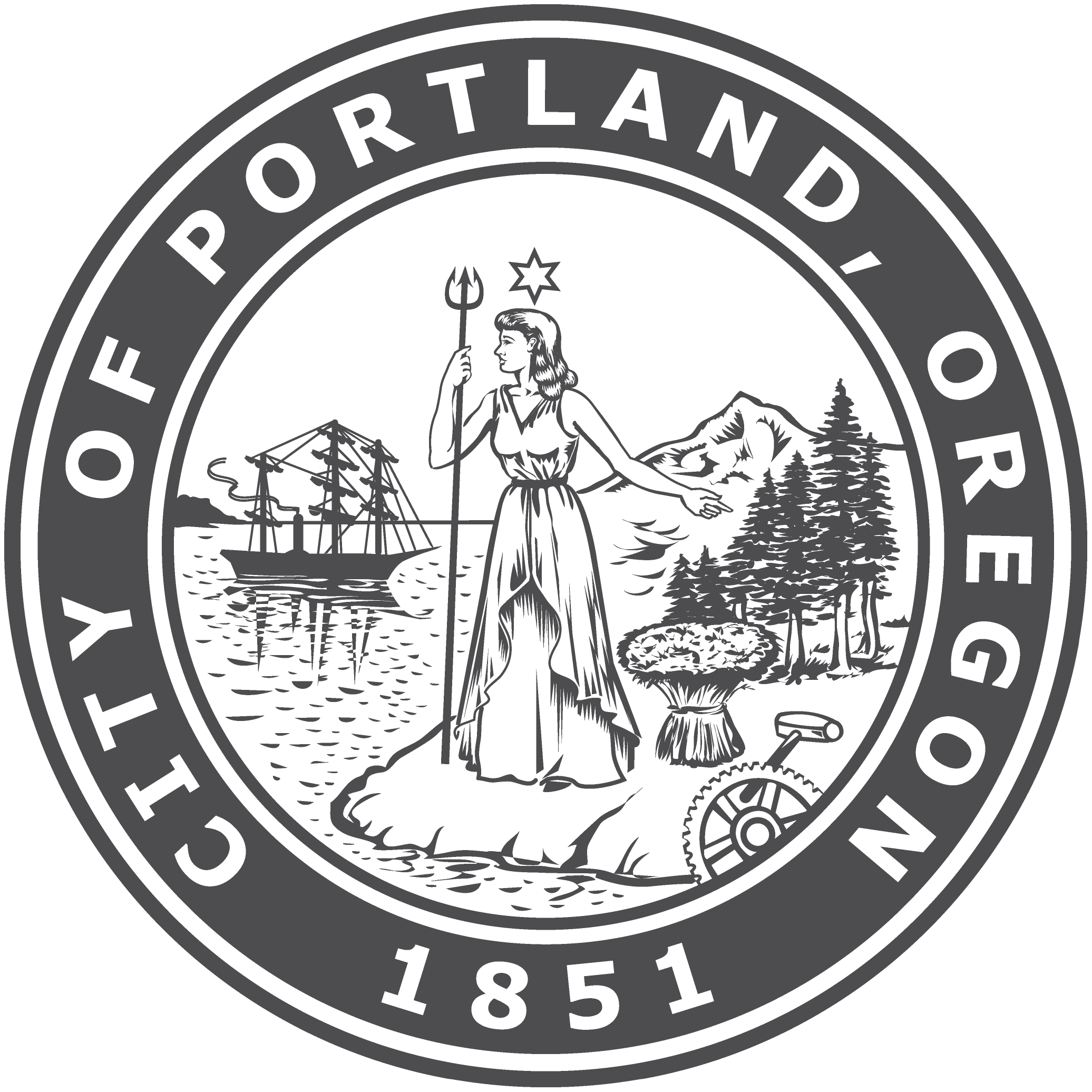 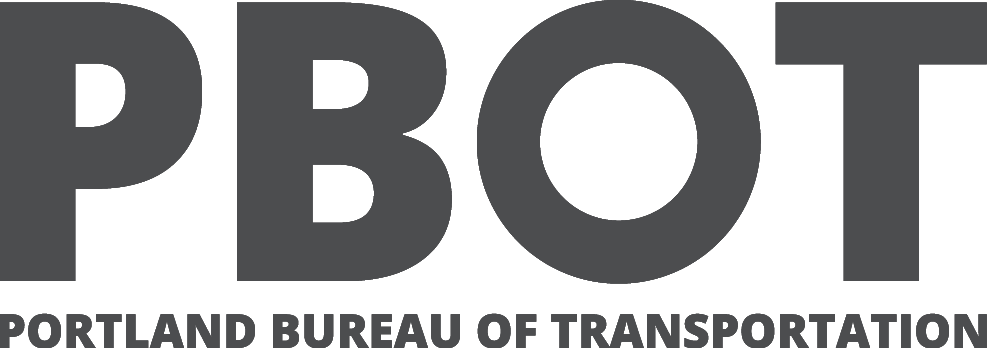 N Hunt Street Vacation
Segments of N Hampton Boulevard and N Kenton Avenue run through the portion of N Hunt Street being vacated.
Amending the Ordinance will eliminate confusion as to the ownership status of these street segments.
PORTLANDOREGON.GOV/TRANSPORTATION
2